Познаём  другихи  себя.
Выполнила Коновалова Надежда Ивановна 
воспитатель 
СП- «Детский сад «Берёзка»
ГБОУ  СОШ  «ОЦ» с.Августовка.
Подготовка условий для эффективной работы по формированию социальной перцепции у детей дошкольного возраста.
1.Оформление картинной галереи с репродукциями картин, подобранных по жанрам живописи, в которую включены портреты, одиночные и групповые.2.Размещение стендов с фотографиями сотрудников детского сада и воспитанников детского сада.3.Приобретение плакатов по теме «Строение тела человека».4.Оформление альбомов по теме «Наши праздники».    5.Разработка технологии «Создание изображения человека  в аппликации с элементами конструирования, скульптуре и средствами живописи».6.Разработка системы работы по формированию социальной перцепции у детей дошкольного возраста.7.Составление перспективного плана.8.Изготовление дидактического материала в виде мнемотаблиц.
СИСТЕМА  РАБОТЫ ПО  ФОРМИРОВАНИЮ  СОЦИАЛЬНОЙ  ПЕРЦЕПЦИИ  У  ДЕТЕЙ  ДОШКОЛЬНОГО  ВОЗРАСТА.
Первый этап:                        Подготовка  детей  к  восприятию  человека.
.
1.Игра «У зеркала». Дети рассматривают черты своего лица и лиц своих товарищей.
2.Рассматривание фотографий детей, сотрудников детского сада, родителей в альбомах, на стендах.
3.Игра «Опиши лицо». Дети описывают части лица по мнемотаблицам.
4.Рассматривание и чтение детских энциклопедий о человеке.
5.Наблюдения друг за другом.
6.Рассматривание плакатов по теме.
Второй  этап :                                       Знакомство  с  нашими  внешними  помощниками.
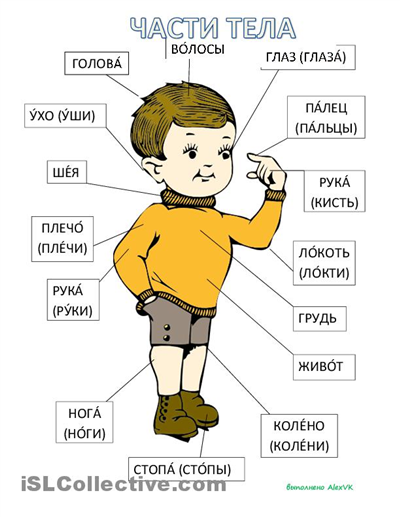 Третий  этап:                                       Знакомство  с  нашими  внутренними  помощниками.
Человеческое тело представляет собой сложнейший биологический механизм. Оно состоит из огромного количества клеток, которые, соединяясь друг с другом, образуют ткани. Группируясь в единое целое, те или иные ткани образуют органы. Учитывая то, что они находятся внутри тела их принято называть внутренними.
Четвёртый  этап : Художественно-практическая деятельность.
Знакомим детей с элементами пластической анатомии, пропорциями человеческого тела, его возможностями.
Работа по изображению фигуры человека проявляется в различных темах.
Рисование:  «Портрет мамы», «Портрет папы», «Дети делают зарядку», «Добрый Дедушка Мороз», «Моя семья», «Солдат на посту», «Наши защитники».Лепка: «Снегурочка», «Смешные человечки», «Дети играют в снежки», «Бравый солдат», «Мы танцуем». Аппликация: «Петрушка», «Девочка в красивом платье», «Новогодний хоровод», «В здоровом теле- здоровый дух», «Клоун», «Пешеходы  на улицах».Конструирование и ручной труд: «Доктор Айболит» , «Девица-красавица» (из конуса), «Разные человечки» (из конструктора), «Кукла-пеленашка», «Кукла-закрутка», «Моя любимая кукла».
Пятый этап:                           Составление  речевого  портрета  человека.
1.Упражнения на описание лица человека (по плану, по образцу, алгоритму).
2.Упражнения  в подборе имён прилагательных, обозначающих качества, свойства личности.
3.Практическая деятельность с фотографиями. Рассматривая фотографии, дети выделяют цвет, форму глаз, носа, губ, учатся словесно обозначать  эти признаки.
4.Использование мнемотаблиц. Схема, предложенная детям, несёт в себе определённую информацию.
Эффективность  нашей  работы  продемонстрируют рассказы  наших  воспитанников.
О моей маме.Ваня Белов. 6 лет.
Мою маму зовут Аня. Она очень красивая. У неё тёмные волосы. Мама любит делать разные причёски. Глаза у мамы тоже тёмные и почти круглые. Ушки у мамы  небольшие, и она носит серьги. Очень мне нравятся мамины губы, особенно когда она меня целует. Моя мама весёлая, радостная, и лицо у неё такое же. Мы с мамой вместе играем и нам всегда весело.
О моей сестре.Вика Янзытова. 7 лет.
У меня есть младшая сестра Варюшка.  Я её очень-очень люблю. Она у меня самая лучшая. Мы с ней многим похожи. И глаза у нас коричневые, и волосы не очень тёмные, и серьги любим в ушках носить. Мы вместе любим заниматься физкультурой, потому что знаем, что спорт-здоровье. У Вари очень быстрые ноги, она бегает, даже от меня не отстаёт. Мы любим есть фрукты, овощи, это полезно для сердца и желудка. А ещё делаем гимнастику для пальцев, нас в садике научили.
О моей любимой подружке.Полина Амельченко. 7 лет.
Мою подружку зовут Вика. Мы с ней одинакового возраста. Вика очень хорошая подружка и красивая девочка. У неё большие открытые глаза, красивые тёмные брови, и ей очень идёт улыбка. Форма лица у неё овальная. Моя подружка  любит  танцевать и рисовать. Нам вместе хорошо!
Спасибо за внимание!
Успехов в работе!